The Economic Impact of Gloucestershire’s Visitor Economy 2022




Produced on behalf of Cotswold District Council
By
The South West  Research Company Ltd



December 2023
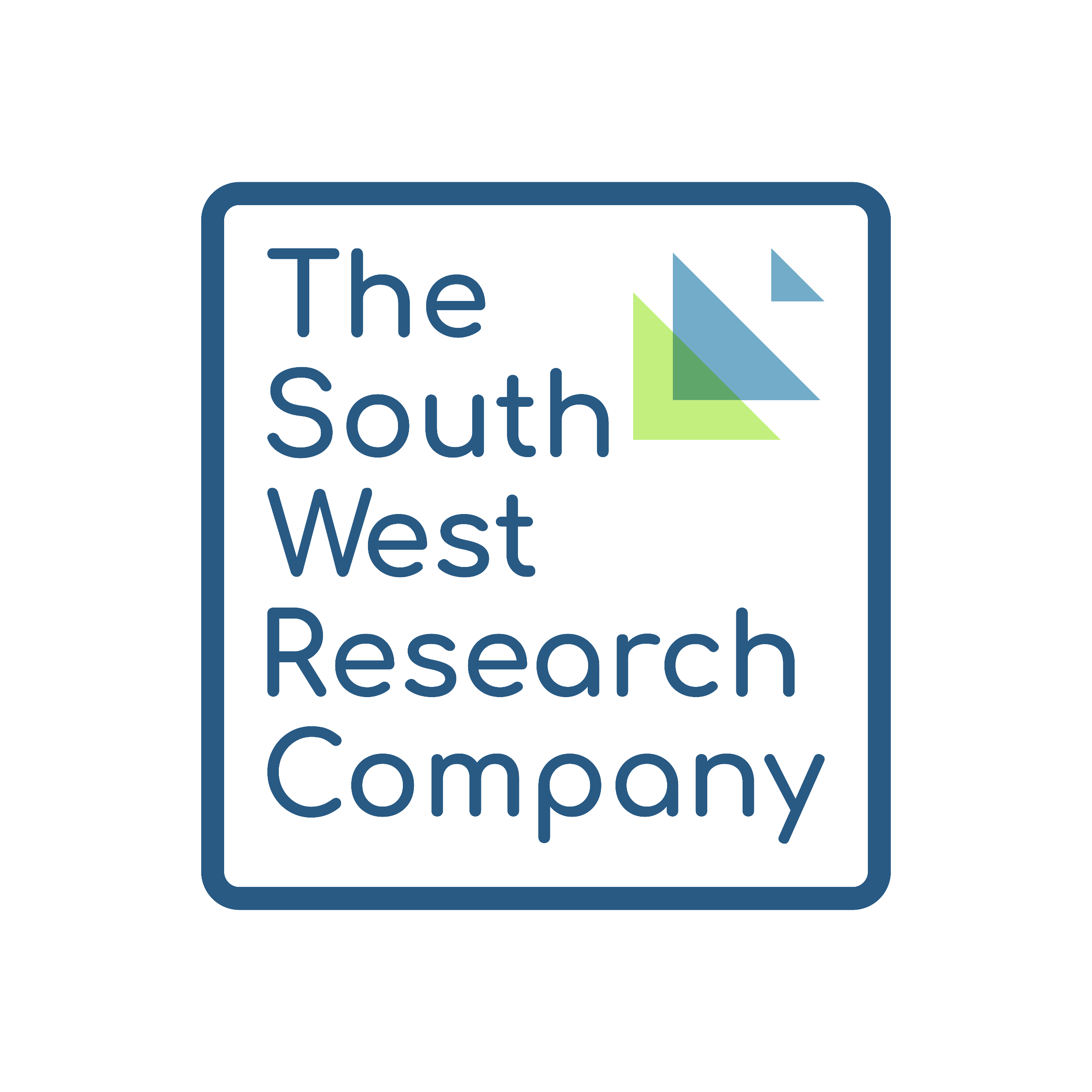 Contents
Page

Introduction				3
Gloucestershire				4
Cheltenham				16
Cotswold					26
Forest of Dean				35
Gloucester					44
Stroud					53
Tewkesbury				62
2
Introduction
This report examines the volume and value of tourism and the impact of visitor expenditure on the local economy in Gloucestershire in 2022.  

The figures were derived using the Cambridge Economic Impact Model undertaken by The South West Research Company (TSWRC).  The model utilises information from national tourism surveys and regionally/locally based data.  It distributes regional activity as measured in those surveys to local areas using ‘drivers’ such as the accommodation stock and occupancy which influence the distribution of tourism activity at local level.

For further information on the Cambridge Model and the terms used in this report please see Appendix 1 which accompanies this report.

For an overview of 2022, including key facts about the economy, weather and key events please see Appendix 2 of this report.
3
Gloucestershire - Key facts at a glance
Total visitor related spend
£1,146,579,000
Friends and relatives spend (non-visitor)
£35,420,000
Total business turnover
£1,558,957,000
Second home/holiday accommodation spend
£3,154,000
Total estimated actual employment
23,328
 (17,597 FTEs)
7%
of all employment
Gloucestershire - Staying visits by accommodation type
Gloucestershire - Estimated seasonality of staying visits
6
Gloucestershire - Estimated seasonality of staying visits
6
Gloucestershire - Day visits by location
Gloucestershire - Estimated seasonality of day visits
6
Gloucestershire - Direct visitor expenditure by category
Information on the breakdown of visitor spending is available from the three main tourism and day visitor surveys by type of visitor.  The Model divides the expenditure between five sectors:

Accommodation

Shopping for gifts, clothes and other goods

Eating and drinking in restaurants, cafes and inns

Entry to attractions, entertainment and hire of goods and services

Transport and travel costs including public transport, purchase of fuel and parking


The following pages look at the breakdown of this expenditure and business turnover arising from this expenditure.

By applying the expenditure breakdown to the estimates of visitor spending the Model generates estimates of total spending by the five business sectors.  Visitor expenditure in each sector represents additional turnover for businesses in those sectors.  However, evidence from national studies suggests that some minor adjustments are required to match visitor spend to business turnover.  In particular, some expenditure on food and drink actually takes place in inns and hotels that fall into the accommodation sector and at attractions.  The turnover for each business sector has therefore been adjusted to take account of these marginal changes.  More significantly, expenditure on travel costs associated with individual trips is  as likely to take place at the origin of the trip as it is at the actual destination.  It is therefore assumed that only 60% of total travel expenditure accrues to the destination area.
6
Gloucestershire – Direct visitor expenditure by category
Totals

 
£160,459,000 (14%)





£326,633,000 (29%)






£325,285,000 (29%)






£119,635,000 (11%)          			



£175,991,000 (16%)
6
Gloucestershire – Other visitor related expenditure by category
Spend on second homes estimates cover rates, maintenance, and replacement of furniture and fittings.

Spend on boats estimates cover berthing charges, servicing and maintenance and upgrading of equipment.

Additional spending is incurred by friends and relatives as a result of people coming to stay with them.
6
Gloucestershire – Business turnover
*Adjustments have been made to recognise that some spending on retail and food and drink will fall within attractions or accommodation establishments.  It is assumed that 40% of travel spend will take place at the origin of the trip rather than at the destination.
6
Gloucestershire – Tourism related employment
Having identified the value of turnover generated by visitor spending in each business sector it is possible to estimate the employment associated with that spending.

The use of visitor expenditure to generate job numbers underestimates the number of jobs arising in the attractions/entertainment sector. The underestimate arises because local authorities and voluntary bodies do not always seek to recoup the full operating costs of individual attractions of facilities from entrance charges.  Therefore an additional percentage of direct employment is added to the attractions sector estimates to take account of this factor.

This section of the report looks at employment on three levels;

Direct Jobs - Direct jobs are those in businesses in receipt of visitor spending.  For example, jobs supported by visitor spending at a hotel would be direct jobs.

Indirect Jobs - Indirect employment arises as a result of expenditure by businesses in direct receipt of visitor expenditure on the purchase of goods and services for their businesses.  For example, some of the employment at a business supplying food and drink may be supported through the supplies that the business sells to hotels (or any other business in direct receipt of visitor expenditure).

Induced Jobs - Induced jobs are those that are supported by the spending of wages by employees in direct and indirect jobs.  Such spending will be spread across a wide range of service sectors.

Estimates are shown for actual jobs and full time equivalent jobs (FTE’s).
6
Gloucestershire – Tourism related employment
Estimated actual employment
Full time equivalent  employment (FTE’s)
6
District data
Value of Tourism 2022

Cheltenham
Cheltenham - Staying visits in the county context
Cheltenham - Staying visits by accommodation type
Cheltenham - Day visits in the county context
Cheltenham - Day visits by location
Cheltenham – Direct visitor expenditure by category
Totals

 
£27,510,000 (18%)





£50,131,000 (32%)






£41,499,000 (26%)






£14,732,000 (9%)          			



£23,158,000 (15%)
6
Cheltenham – Other visitor related expenditure by category
Spend on second homes estimates cover rates, maintenance, and replacement of furniture and fittings.

Additional spending is incurred by friends and relatives as a result of people coming to stay with them.
6
Cheltenham – Business turnover
*Adjustments have been made to recognise that some spending on retail and food and drink will fall within attractions or accommodation establishments.  It is assumed that 40% of travel spend will take place at the origin of the trip rather than at the destination.
Cheltenham – Tourism related employment
Estimated actual employment
Full time equivalent  employment (FTE’s)
6
Value of Tourism 2022

Cotswold
Cotswold - Staying visits in the county context
Cotswold - Staying visits by accommodation type
Cotswold - Day visits in the county context
Cotswold - Day visits by location
Cotswold – Direct visitor expenditure by category
Totals

 
£47,287,000 (14%)





£86,127,000 (26%)






£104,030,000 (31%)






£40,388,000 (12%)          			



£58,176,000 (17%)
6
Cotswold – Other visitor related expenditure by category
Spend on second homes estimates cover rates, maintenance, and replacement of furniture and fittings.

Spend on boats estimates cover berthing charges, servicing and maintenance and upgrading of equipment.

Additional spending is incurred by friends and relatives as a result of people coming to stay with them.
6
Cotswold – Business turnover
*Adjustments have been made to recognise that some spending on retail and food and drink will fall within attractions or accommodation establishments.  It is assumed that 40% of travel spend will take place at the origin of the trip rather than at the destination.
6
Cotswold – Tourism related employment
Estimated actual employment
Full time equivalent  employment (FTE’s)
6
Value of Tourism 2022

Forest of Dean
Forest of Dean - Staying visits in the county context
Forest of Dean - Staying visits by accommodation type
Forest of Dean - Day visits in the county context
Forest of Dean - Day visits by location
Forest of Dean – Direct visitor expenditure by category
Totals

 
£22,256,000 (16%)





£37,541,000 (27%)






£41,046,000 (29%)






£15,923,000 (11%)          			



£23,312,000 (17%)
6
Forest of Dean – Other visitor related expenditure by category
Spend on second homes estimates cover rates, maintenance, and replacement of furniture and fittings.

Additional spending is incurred by friends and relatives as a result of people coming to stay with them.
6
Forest of Dean – Business turnover
*Adjustments have been made to recognise that some spending on retail and food and drink will fall within attractions or accommodation establishments.  It is assumed that 40% of travel spend will take place at the origin of the trip rather than at the destination.
6
Forest of Dean – Tourism related employment
Estimated actual employment
Full time equivalent  employment (FTE’s)
6
Value of Tourism 2022

Gloucester
Gloucester - Staying visits in the county context
Gloucester - Staying visits by accommodation type
Gloucester - Day visits in the county context
Gloucester - Day visits by location
Gloucester – Direct visitor expenditure by category
Totals

 
£23,840,000 (12%)





£74,371,000 (36%)






£58,857,000 (29%)






£18,937,000 (9%)          			



£27,829,000 (14%)
6
Gloucester – Other visitor related expenditure by category
Spend on second homes estimates cover rates, maintenance, and replacement of furniture and fittings.

Spend on boats estimates cover berthing charges, servicing and maintenance and upgrading of equipment.

Additional spending is incurred by friends and relatives as a result of people coming to stay with them.
6
Gloucester – Business turnover
*Adjustments have been made to recognise that some spending on retail and food and drink will fall within attractions or accommodation establishments.  It is assumed that 40% of travel spend will take place at the origin of the trip rather than at the destination.
6
Gloucester – Tourism related employment
Estimated actual employment
Full time equivalent  employment (FTE’s)
6
Value of Tourism 2022

Stroud
Stroud - Staying visits in the county context
Stroud - Staying visits by accommodation type
Stroud - Day visits in the county context
Stroud - Day visits by location
Stroud – Direct visitor expenditure by category
Totals

 
£17,669,000 (12%)





£44,206,000 (31%)






£44,031,000 (31%)






£15,826,000 (11%)          			



£22,603,000 (16%)
6
Stroud – Other visitor related expenditure by category
Spend on second homes estimates cover rates, maintenance, and replacement of furniture and fittings.

Spend on boats estimates cover berthing charges, servicing and maintenance and upgrading of equipment.

Additional spending is incurred by friends and relatives as a result of people coming to stay with them.
6
Stroud – Business turnover
*Adjustments have been made to recognise that some spending on retail and food and drink will fall within attractions or accommodation establishments.  It is assumed that 40% of travel spend will take place at the origin of the trip rather than at the destination.
6
Stroud – Tourism related employment
Estimated actual employment
Full time equivalent  employment (FTE’s)
Value of Tourism 2022

Tewkesbury
Tewkesbury - Staying visits in the county context
Tewkesbury - Staying visits by accommodation type
Tewkesbury - Day visits in the county context
Tewkesbury - Day visits by location
Tewkesbury – Direct visitor expenditure by category
Totals

 
£21,898,000 (17%)





£34,255,000 (27%)






£35,822,000 (28%)






£13,830,000 (11%)          			



£20,915,000 (17%)
6
Tewkesbury – Other visitor related expenditure by category
Spend on second homes estimates cover rates, maintenance, and replacement of furniture and fittings.

Spend on boats estimates cover berthing charges, servicing and maintenance and upgrading of equipment.

Additional spending is incurred by friends and relatives as a result of people coming to stay with them.
6
Tewkesbury – Business turnover
*Adjustments have been made to recognise that some spending on retail and food and drink will fall within attractions or accommodation establishments.  It is assumed that 40% of travel spend will take place at the origin of the trip rather than at the destination.
Tewkesbury – Tourism related employment
Estimated actual employment
Full time equivalent  employment (FTE’s)
6